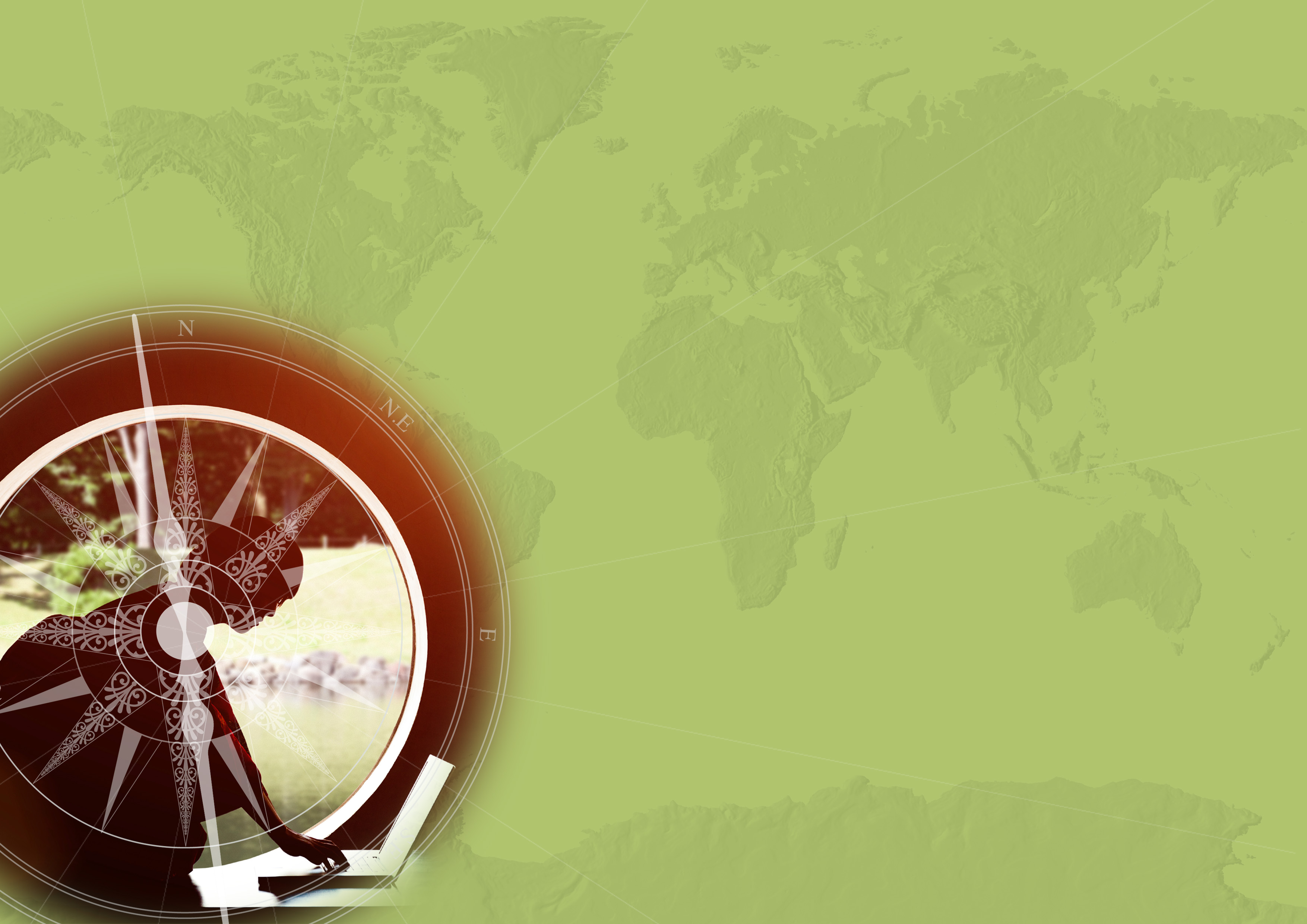 CABI TOURISM TEXTS
Practical Tourism 
Research
2nd Edition
STEPHEN L.J. SMITH
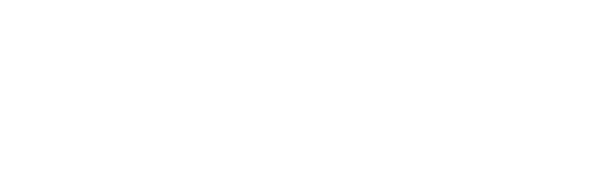 COMPLEMENTARY TEACHING MATERIALS
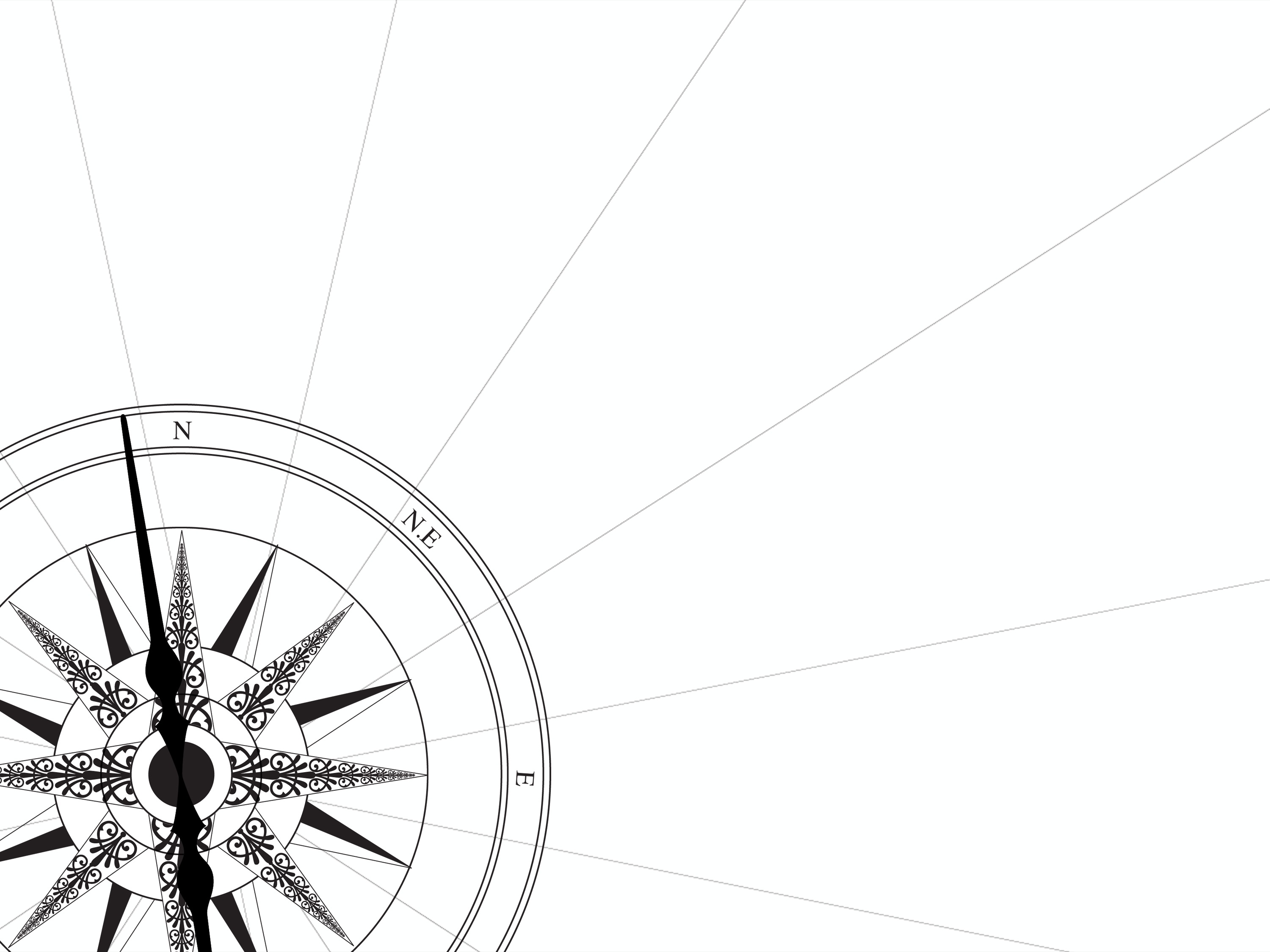 CABI TOURISM TEXTS
CHAPTER 7
Case Studies
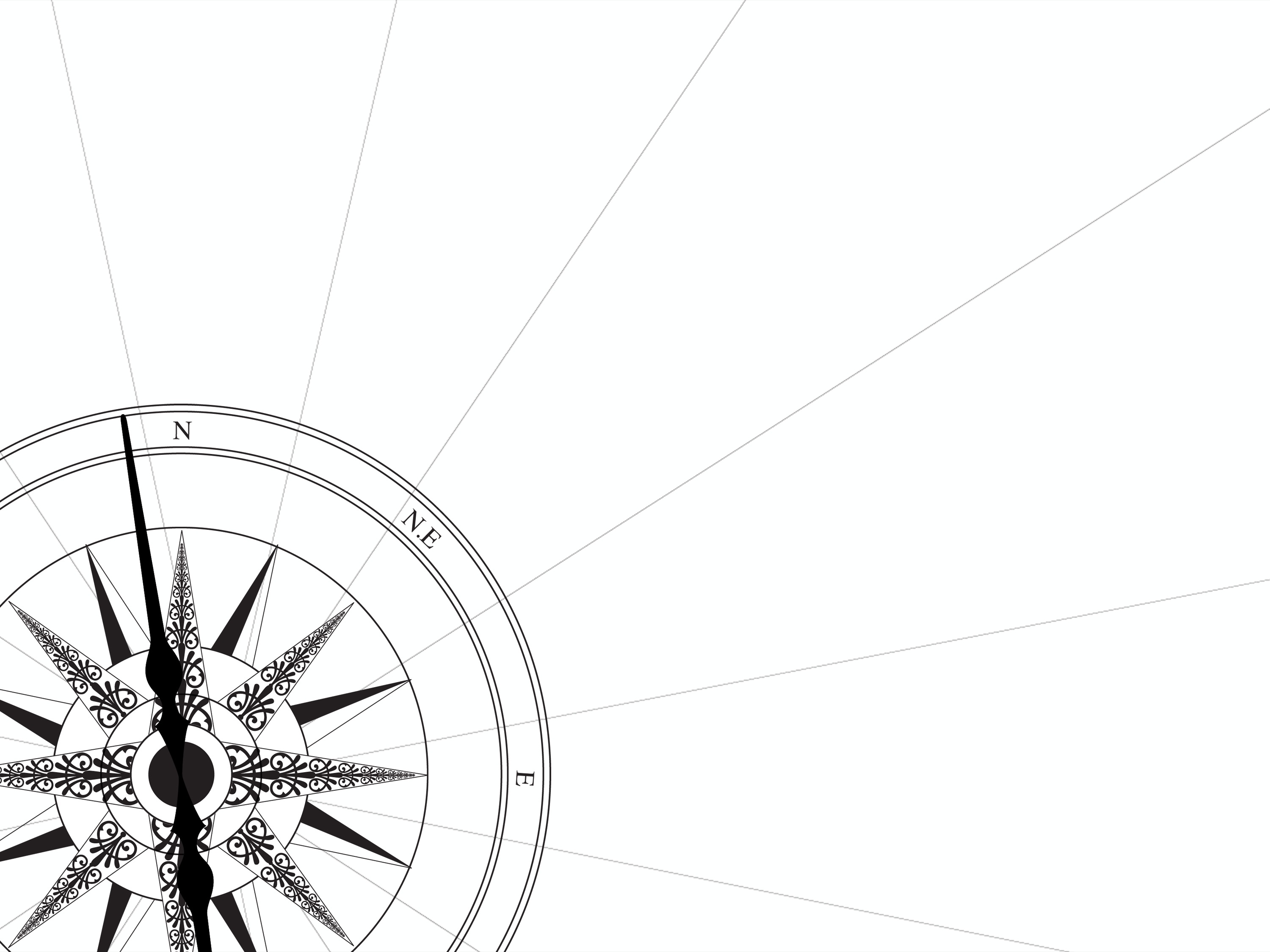 CABI TOURISM TEXTS
LEARNING OBJECTIVES
After reading this chapter, you will be able to:
Explain what a case study is and how it differs from other research strategies.
Describe the various types of case studies.
Outline the more common methods used for data collection and analysis in case studies.
Discuss the main limitations associated with case study research.
CABI TOURISM TEXTS
1
Definition
A method for understanding a particular person, institution, society, etc. by collecting and interpreting relevant information
Examples of educational uses:
Medicine and law: what worked and what didn’t work
Business: practise solving real-world problems
Social science: a research strategy for examining an aspect of society or human nature 
Criticism: usually not generalizable and not falsifiable
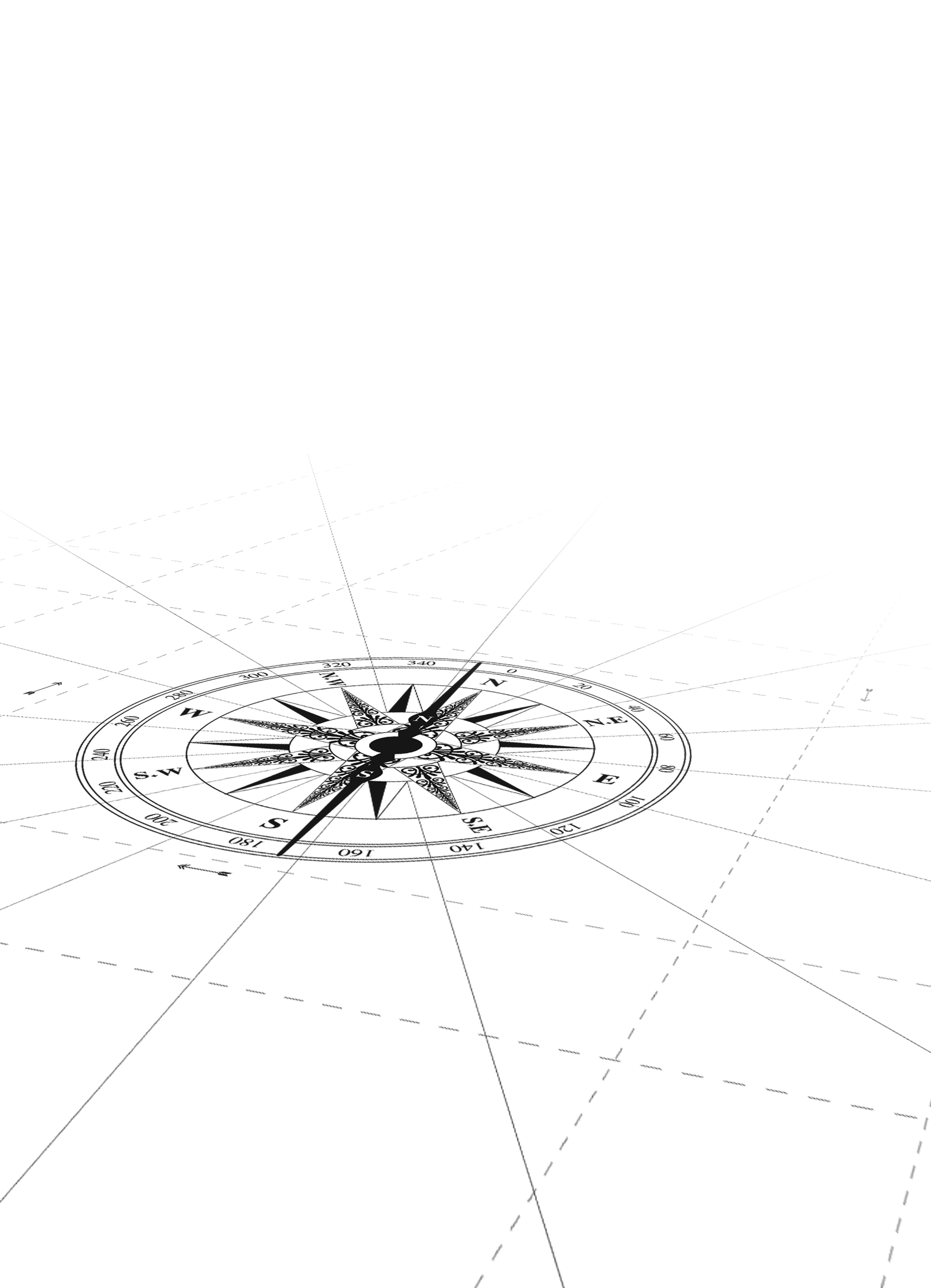 CABI TOURISM TEXTS
2
Characteristics of case study – 1
Insights into a specific case such as history of some situation or organization, how a problem was solved
Clearly defined situation
Limited in terms of geography, time or organizational structure
Focused on understanding dynamics and the larger context of a phenomenon
Describes core issue and illuminates how it fits into and is shaped by broader forces
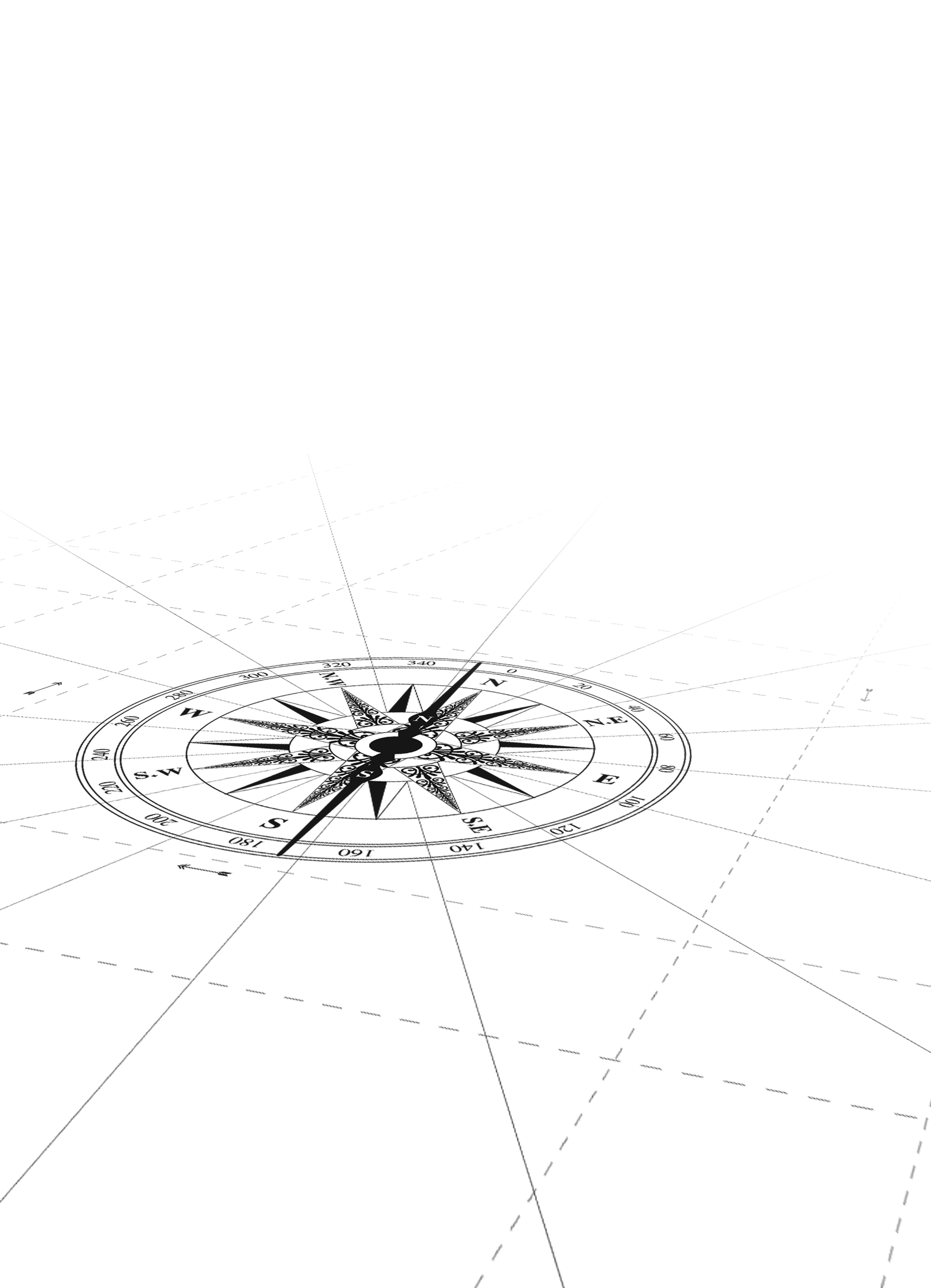 CABI TOURISM TEXTS
3
Characteristics of case study – 2
Involves a research protocol that outlines key tasks
Multiple sources of information, existing literature and models, and informed judgement
May involve some degree of participant observation
Conclusions build on evidence, leading to an articulation of new ideas
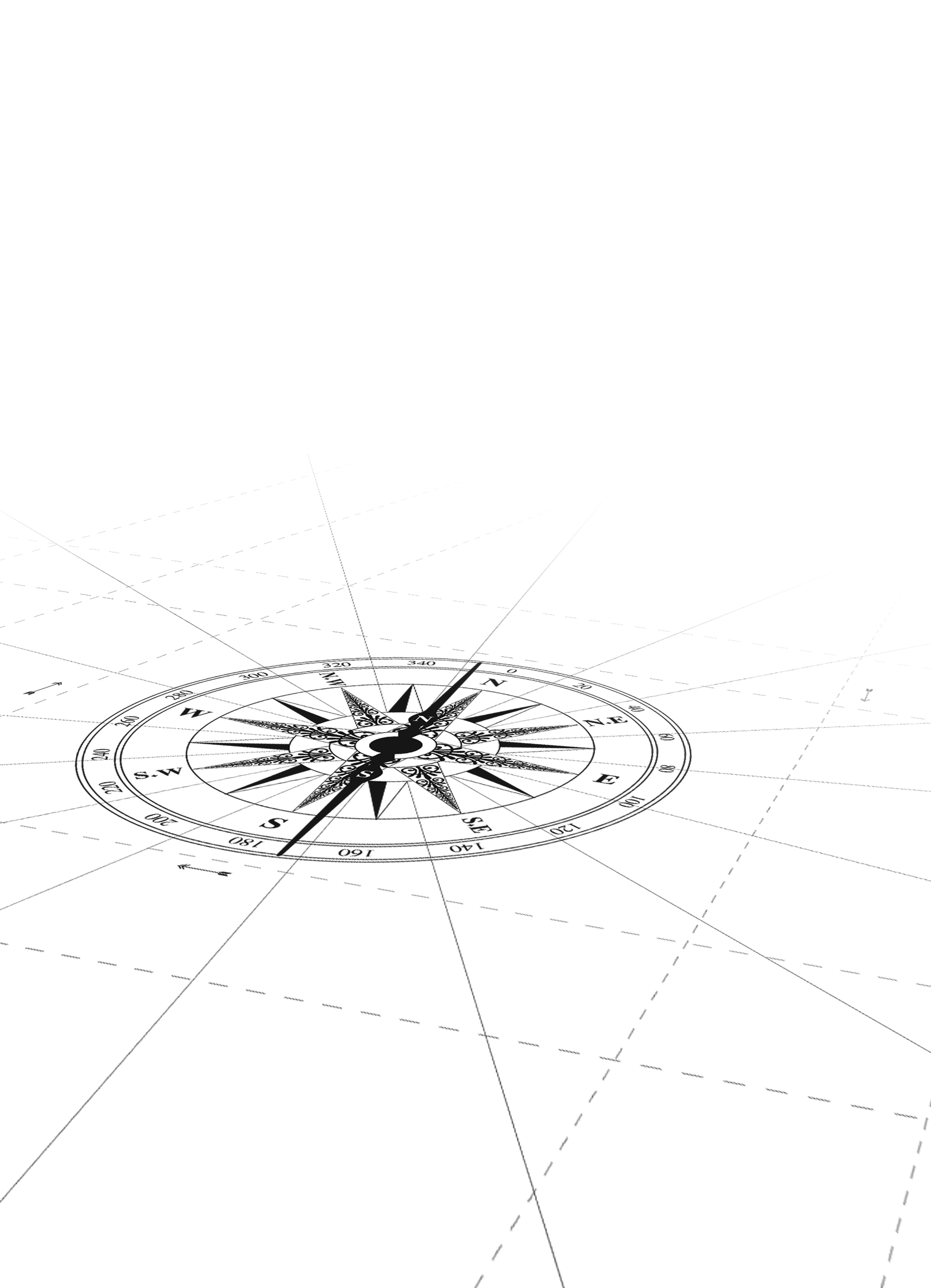 CABI TOURISM TEXTS
4
Types of case study
Numerous classifications by different authors
For this book:
Single case 
Embedded case
Hierarchical case
Multiple case
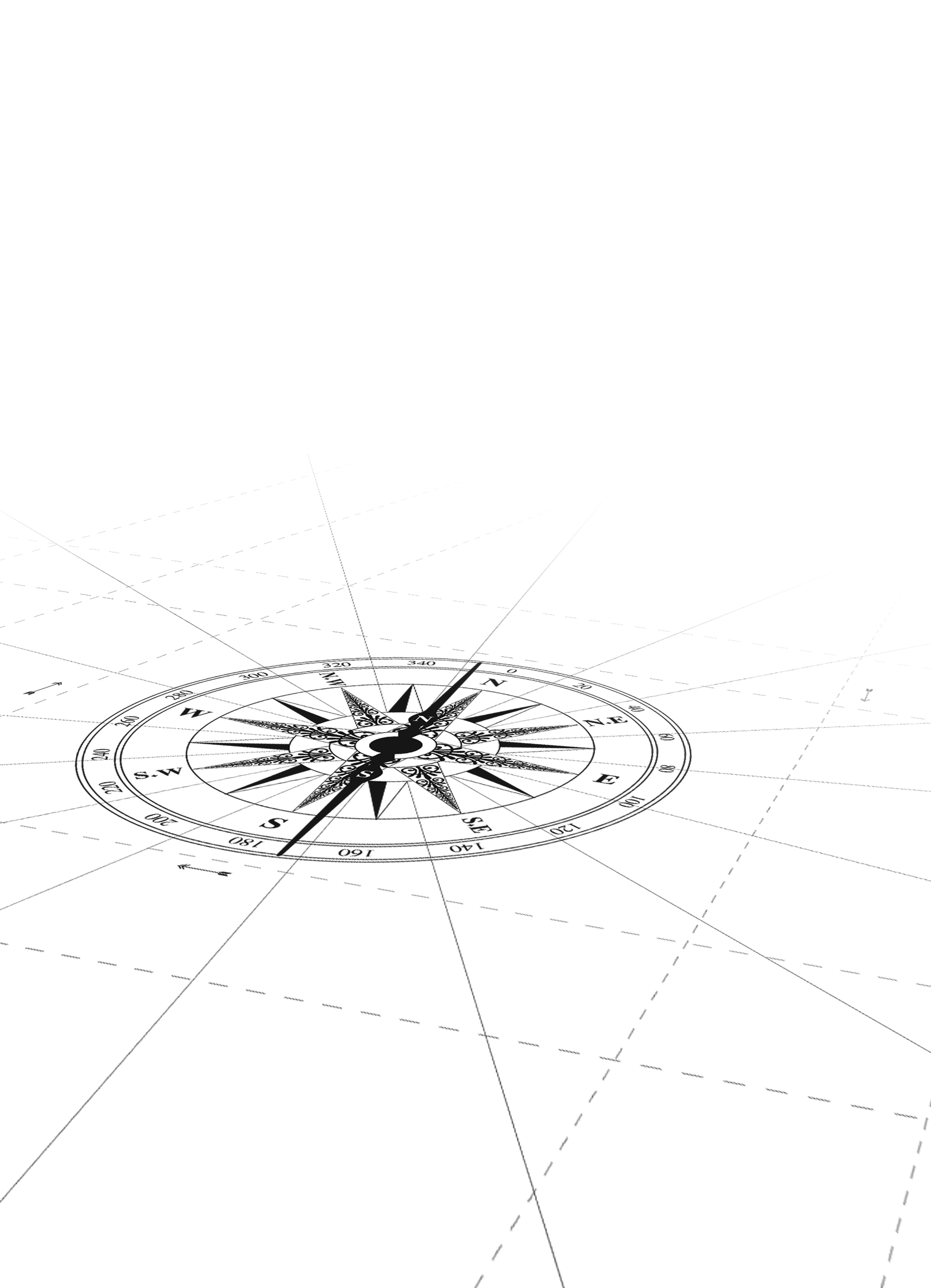 CABI TOURISM TEXTS
5
General methods – 1
Explicitly state purpose of case study
General issue to explore
Examine a specific situation represented by your case
Specify objectives, including information needs
Is the case substantial enough to warrant study?
Are key players, information, locations and data  available?
Does the case present sufficient examples to support goals, questions?
Any political or legal risks?
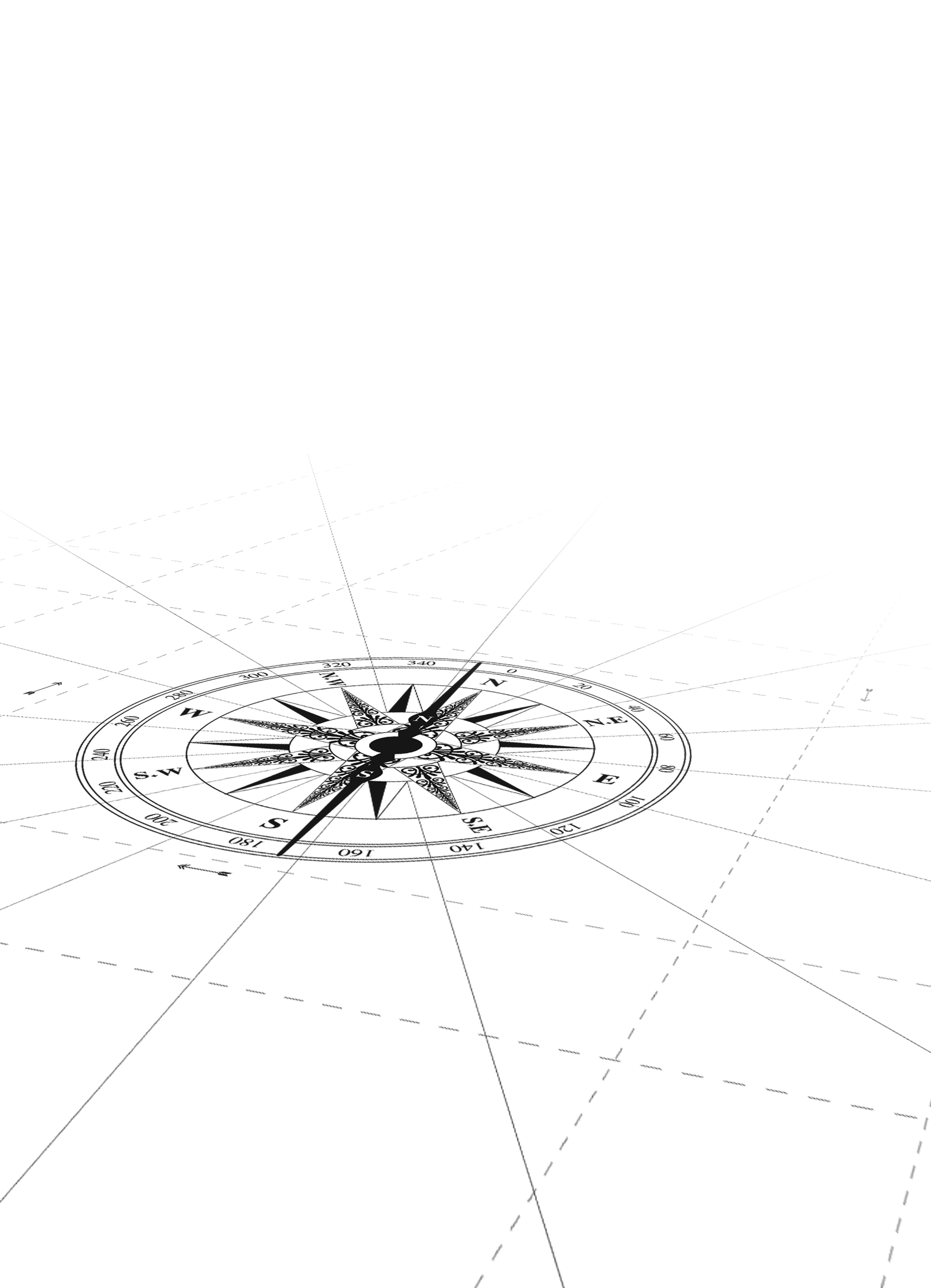 CABI TOURISM TEXTS
6
General methods – 2
Review relevant literature
Related research
Useful models
Specify objectives, including information needs
Identify information sources
Multiple methods
Possibly triangulation if methods use consistent or comparable definitions/assumptions
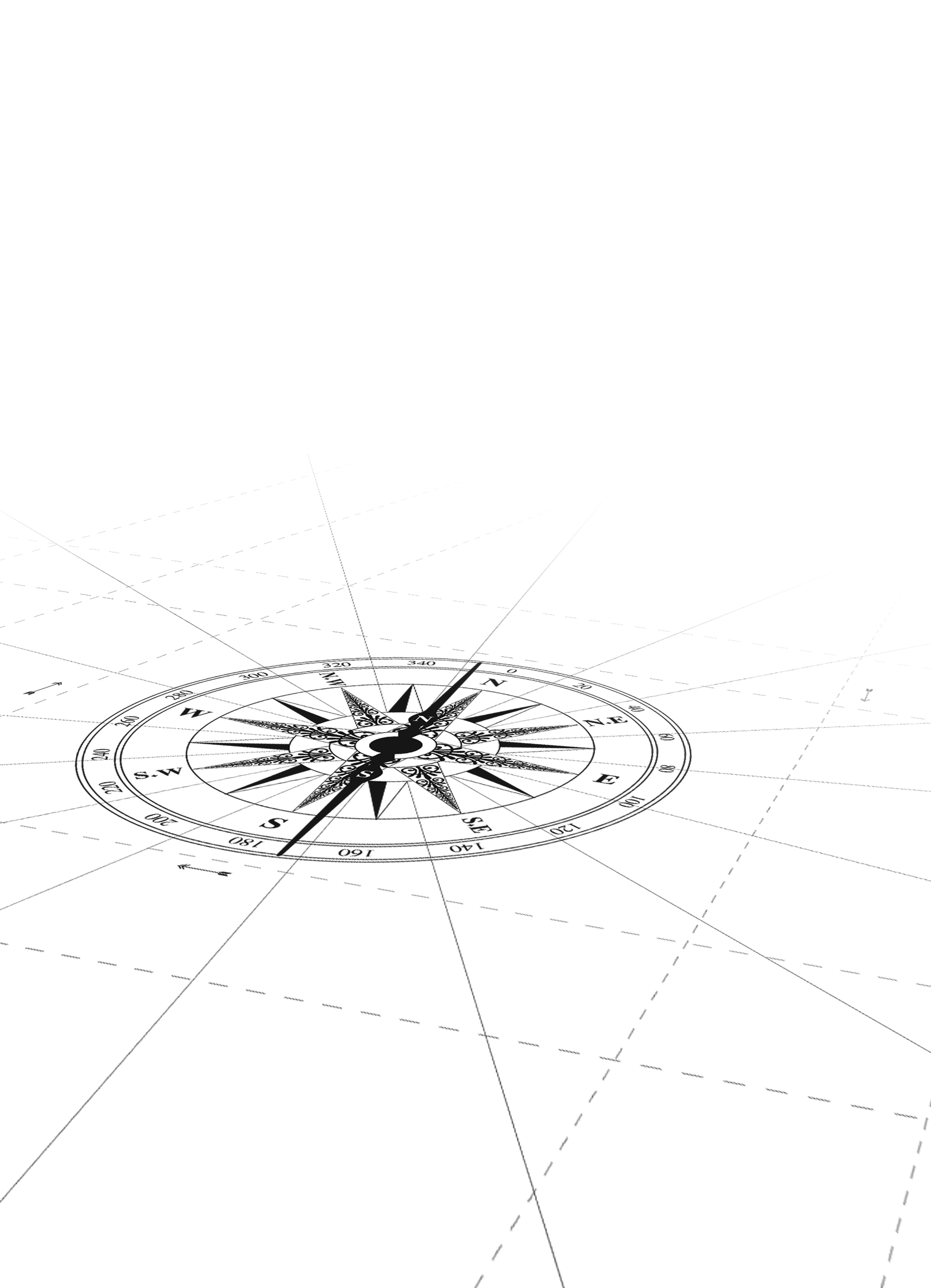 CABI TOURISM TEXTS
7
General methods – 3
Analyse information
Most difficult step to specify in advance
Some begin with an a priori model, others allow methods to evolve
Be alert to risk of confirmation error
Validity measures
Construct validity
Internal validity
External validity
Reliability
Summarize and report conclusions
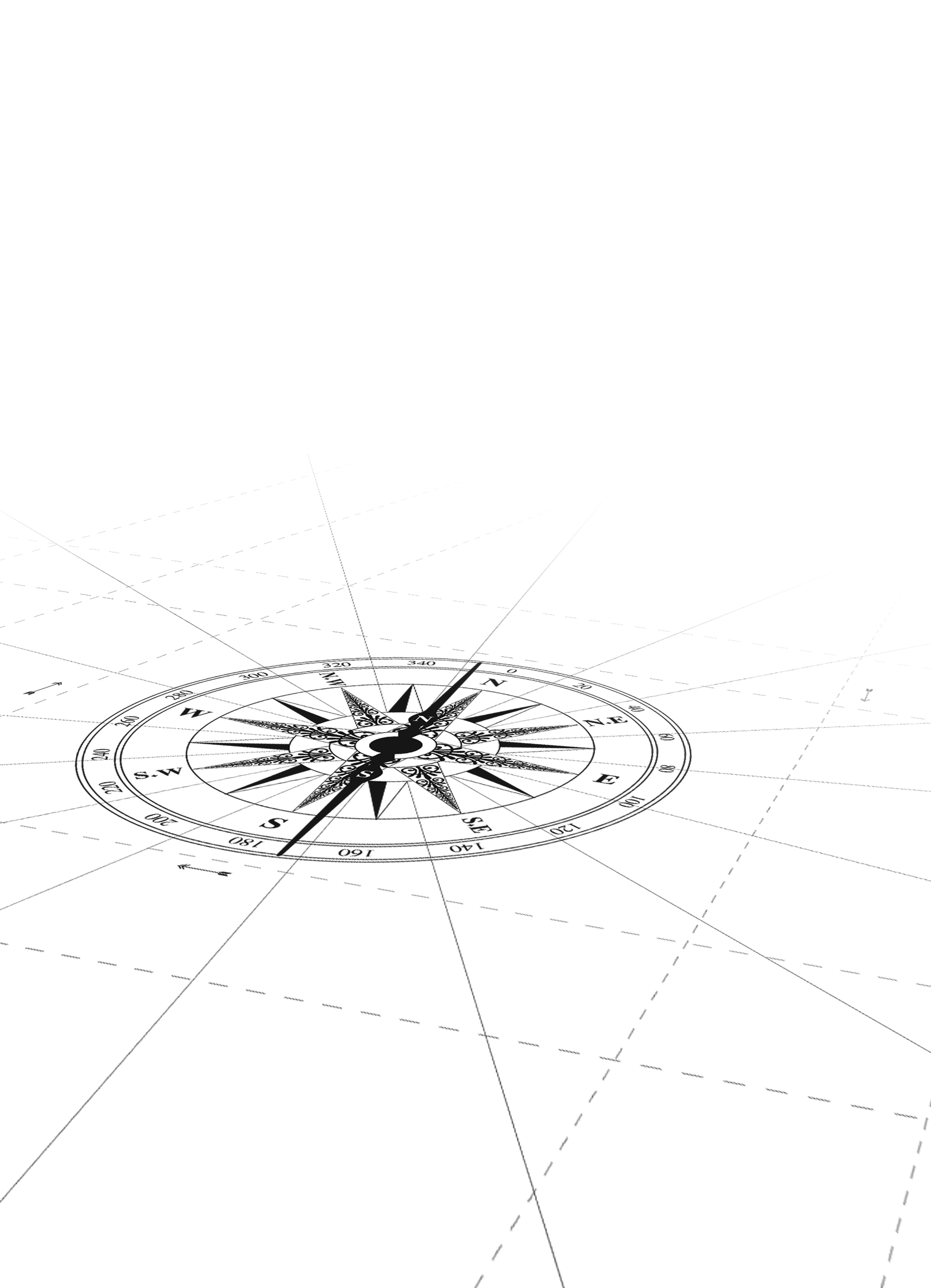